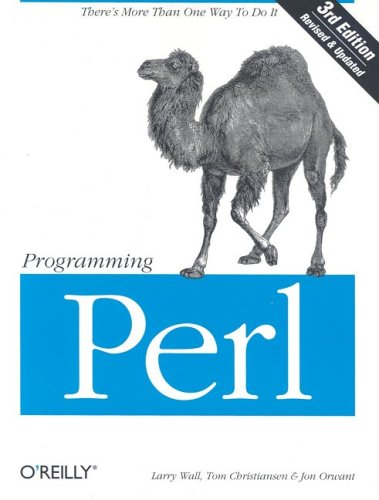 Tommy Gober
COSC 4153
Spring 2009
Assignment #11
Outline
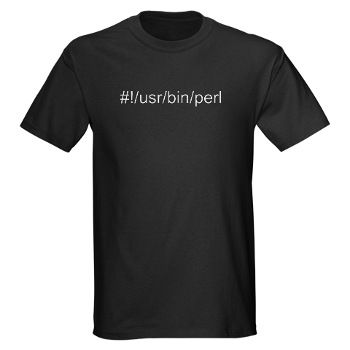 History
Syntax
Examples
Modules
Practical Usage
Likes and Dislikes
Conclusion
Bibliography
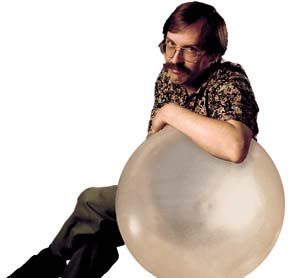 History of PERL
Larry Wall
1987 at Unisys
Originally called “Pearl”, PERL came later
Made as a tool for easy report processing
PERL Syntax
$var – scalar
@var – array
$var[2] – element
%var – hash (assoc array)
$var[‘name’] – name element
#comment
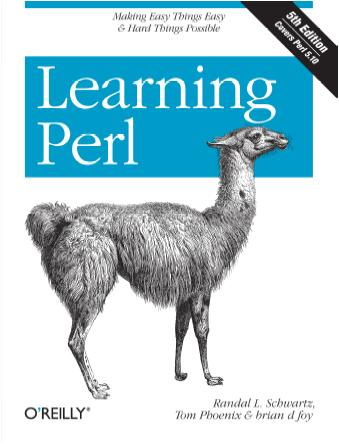 Example
#!/usr/bin/perl
print “Hello world\n”;

@names = (“Tom”, “Dick”, “Harry”);

print $names;        # 2
print $names[0];     # Tom

foreach(@names){
    print $_ . “\n”;
}
Modules
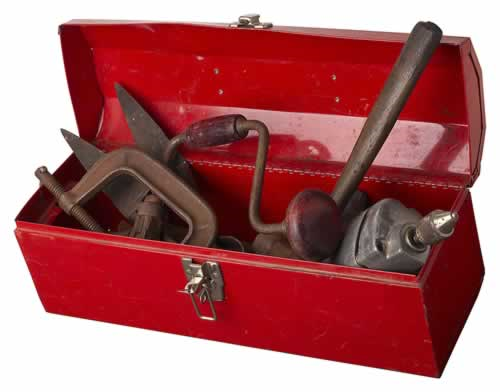 CPAN has you covered
Usage:
Command line:
	cpan –i WWW::Mechanize
In code:
	use WWW::Mechanize;

Example
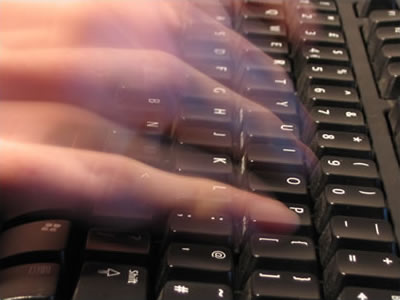 Practical Usage
“duct tape of the internet”
Hassan Schroeder, Sun's first webmaster
“Swiss Army chainsaw of programming languages”
Doug Sheppard, O’reilly publishing
imdb, BBC, del.icio.us, craigslist, /.
Love/Hate
LOVE
cowboy code
regular expressions
CPAN modules
*nix systems
$_
price
HATE
readability
Win32 perl
going back
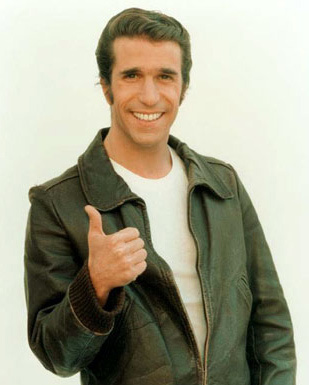 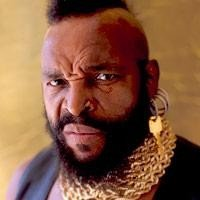 Conclusion
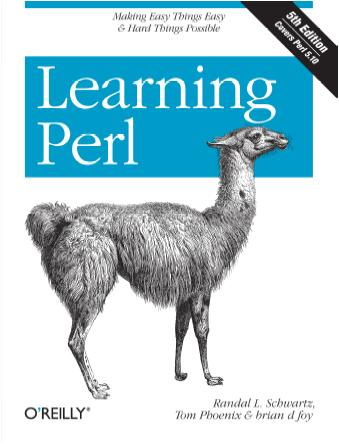 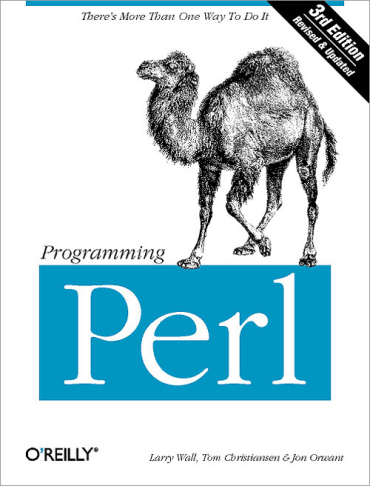 Give it a try
Fun
Free
Well documented
Make your life easier
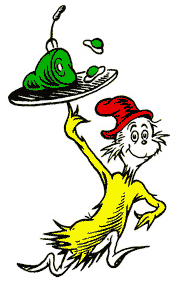 Bibliography
www.perl.org
www.perl.com
www.perl.com/pub/a/2000/10/begperl1.html
www.oreillynet.com/pub/a/oreilly/perl/news/importance_0498.html
Tommy Gober
paul.krizak@amd.com